«Кто нас защищает» Вооруженные силы России
Верховный главнокомандующий Вооружёнными силами Российской Федерации
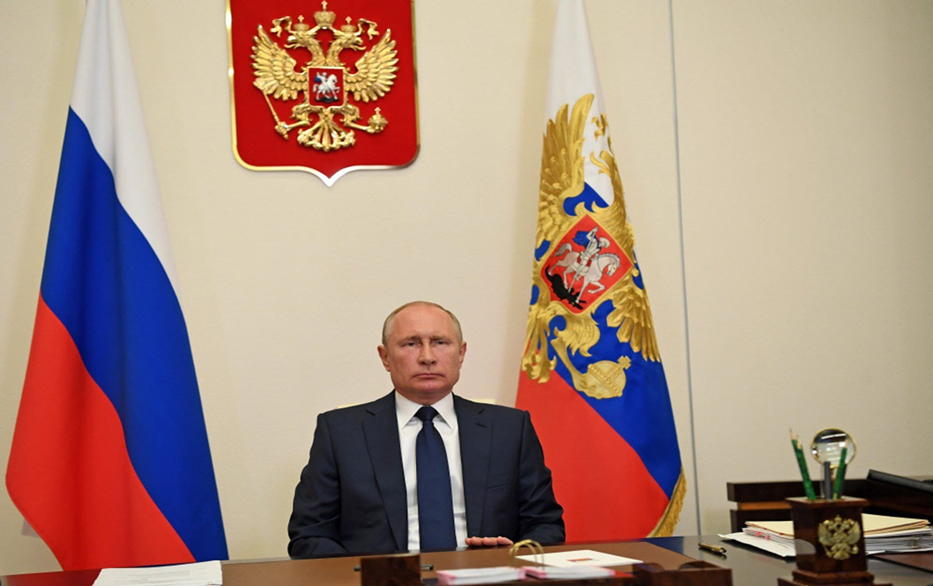 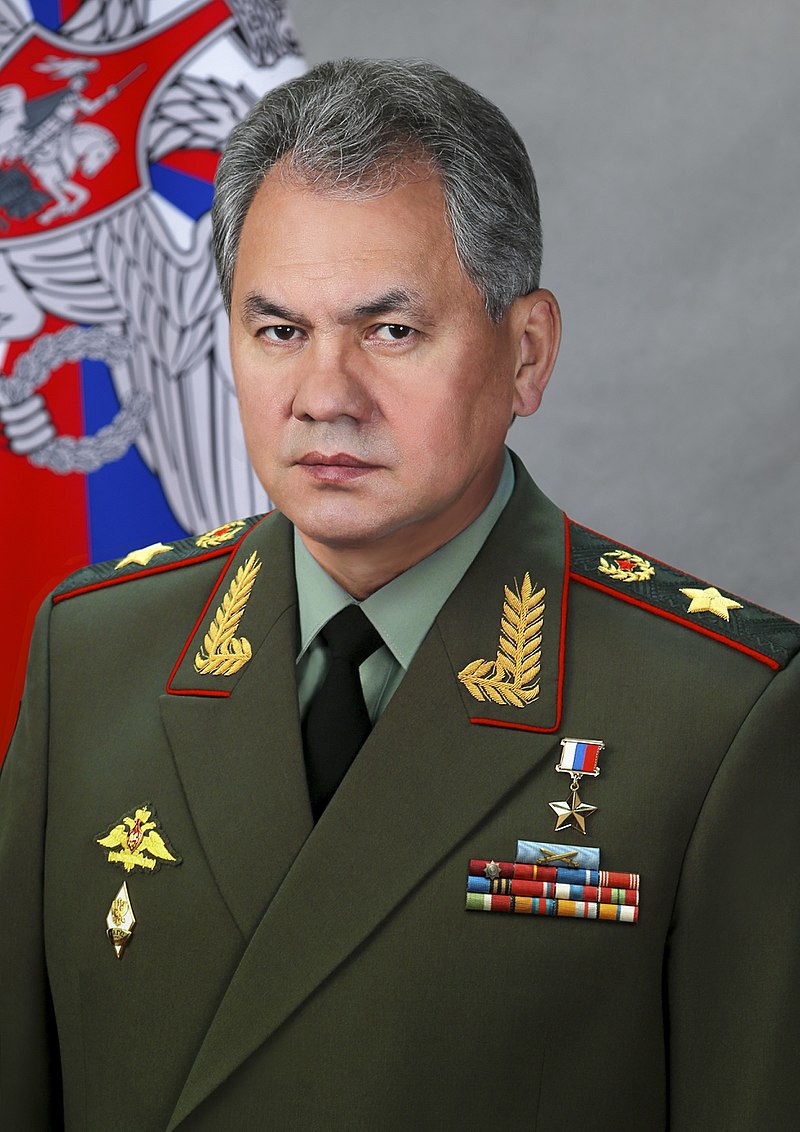 Шойгу Сергей 
Кужугетович
Министр обороны 
Российской
 Федерации,
 генерал армии
Летчики
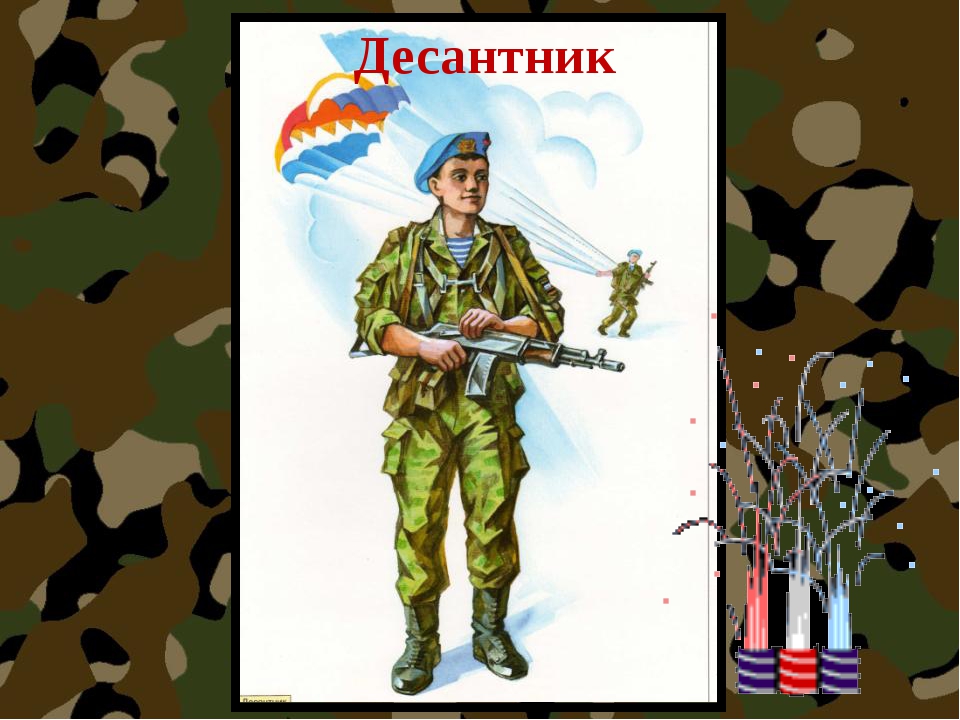 Моряк
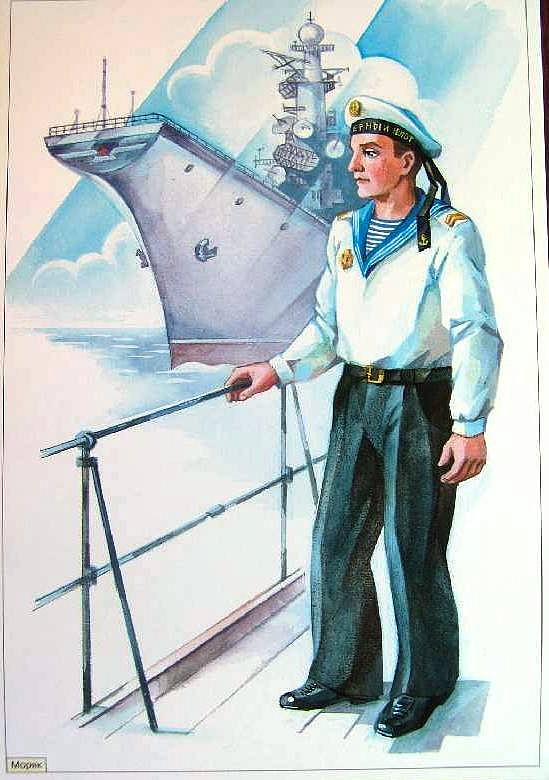 Танкист
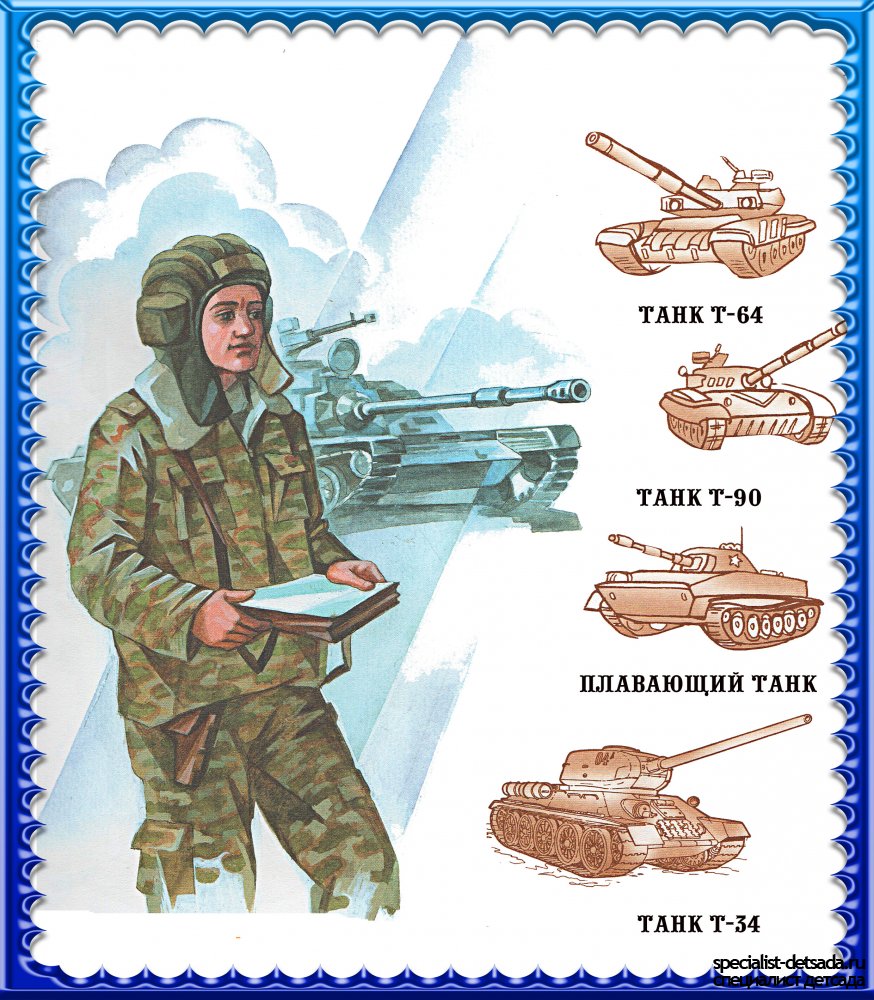 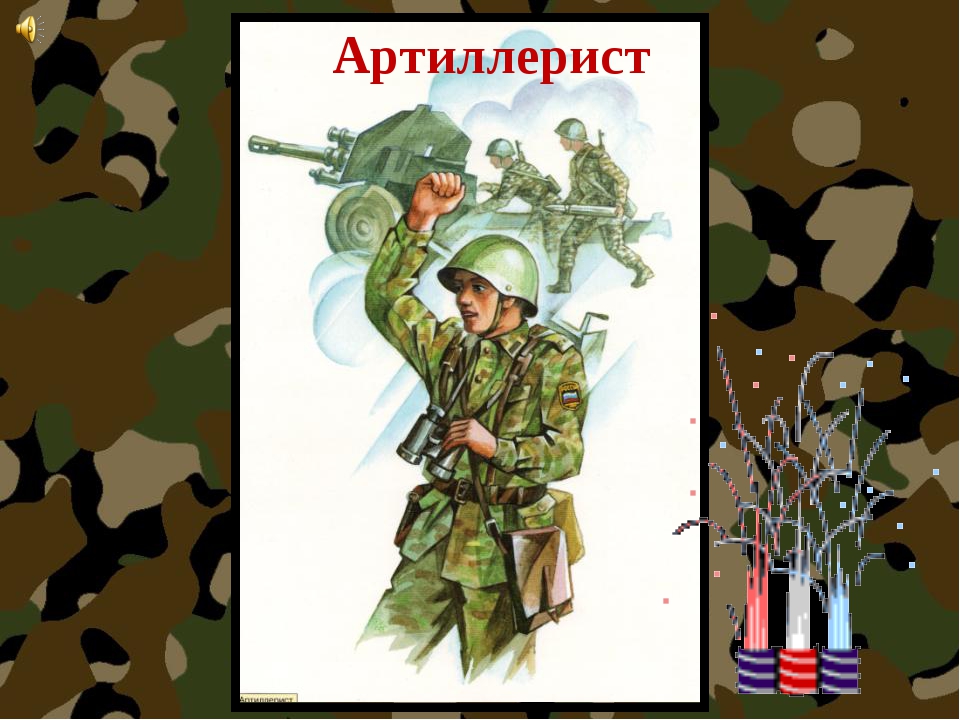 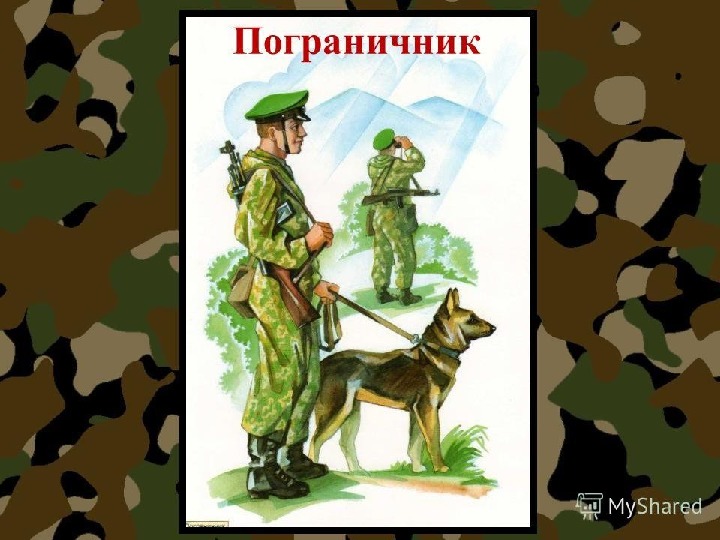 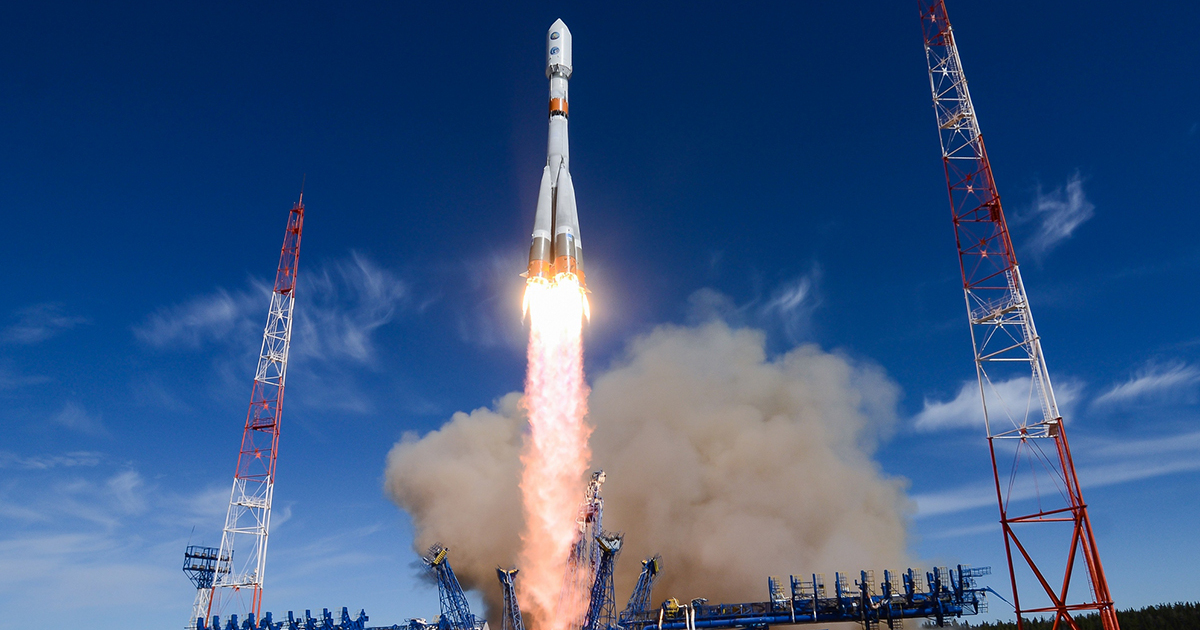 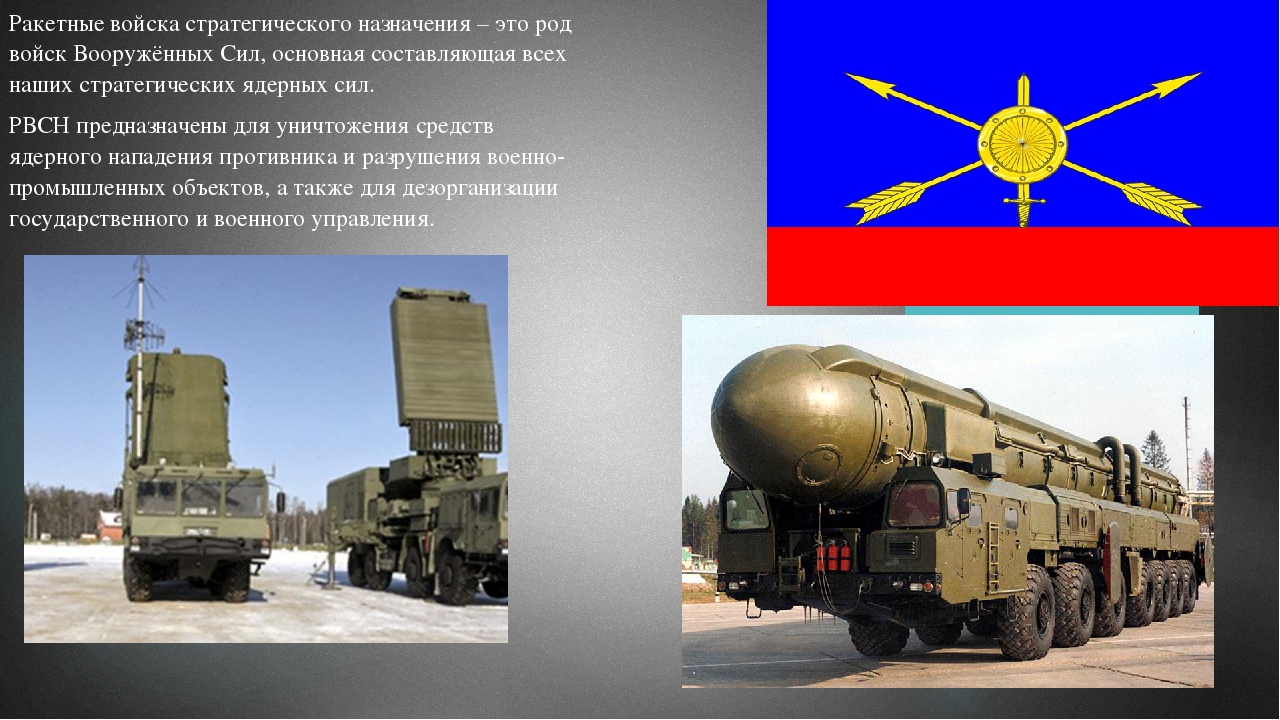